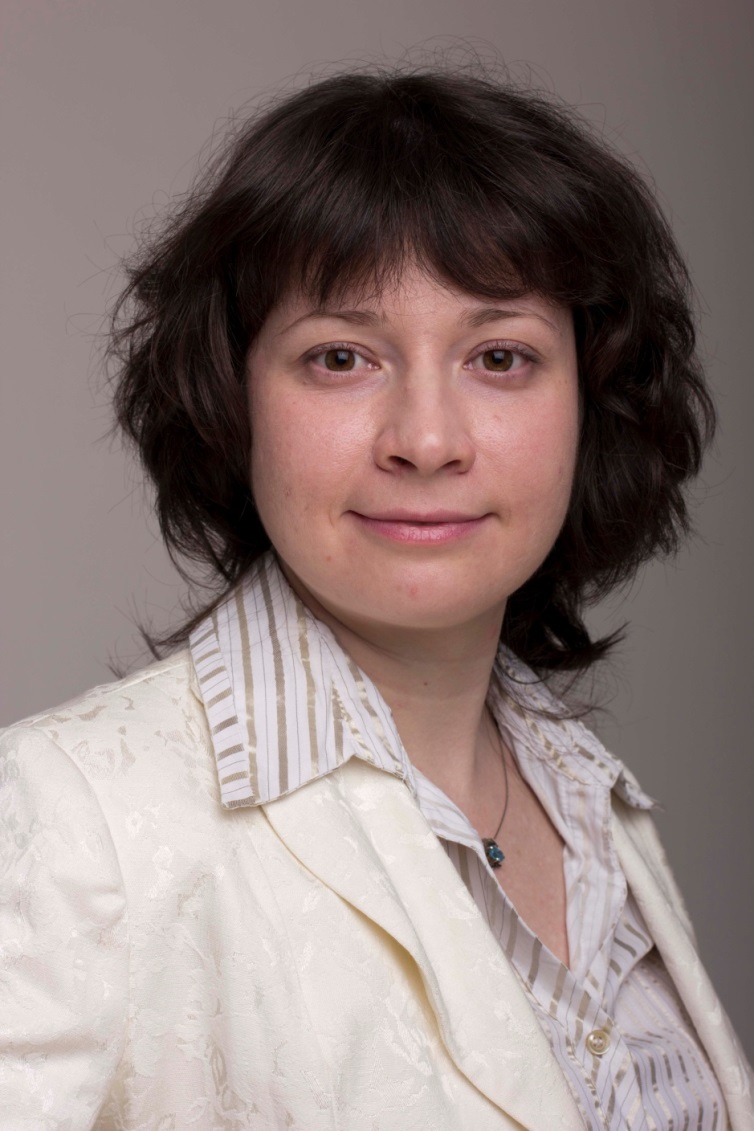 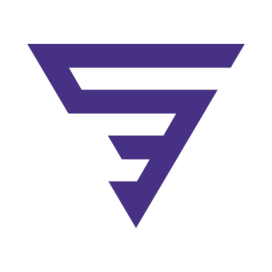 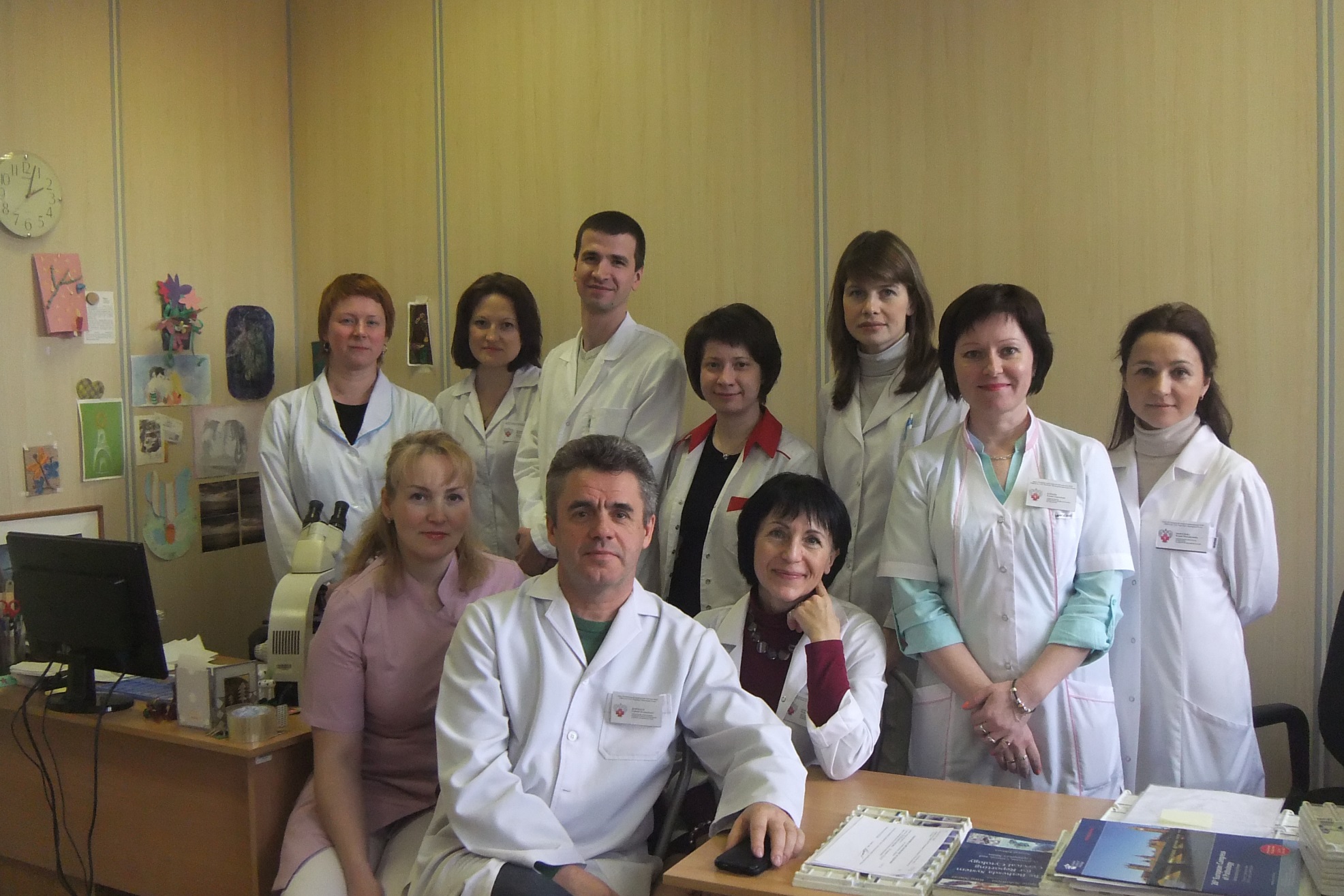 Использование cell-блоков в онкоцитологии: клинические наблюдения

Костючек И.Н. 1, Тамазян Н.В. 1, Воробьев С.Л. 1,
Литвинов Н.В., Милютина Ю.П.,
 Солоницын Е.Г. 2,3, Василева О.Л. 1,  Кораблина И.М. 1

Национальный центр клинической морфологической диагностики1, Клиническая больница №122  им. Л.Г. Соколова 2
Медицинский факультет СПбГУ 3


Санкт-Петербург
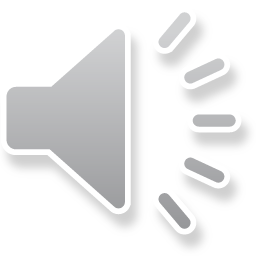 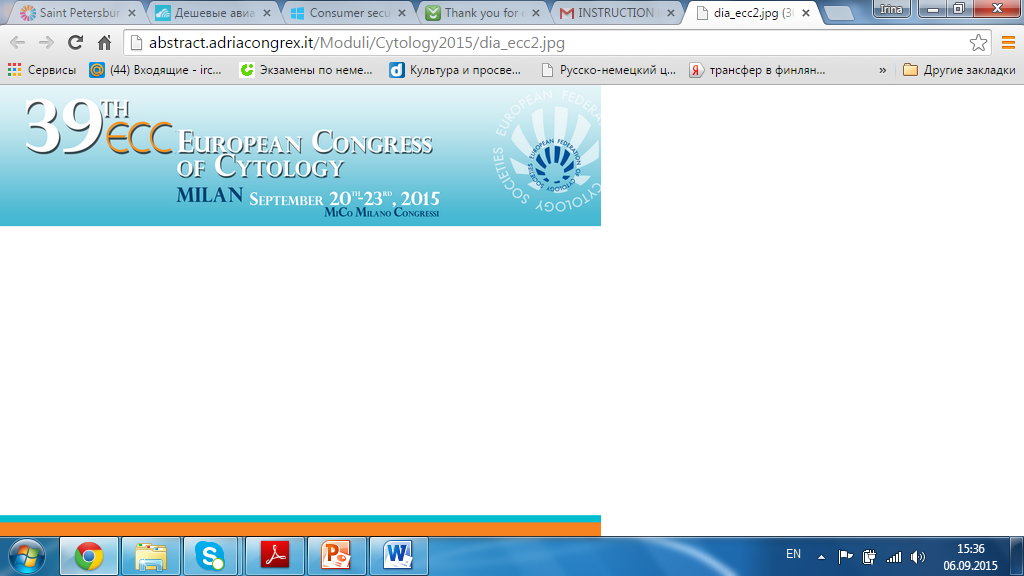 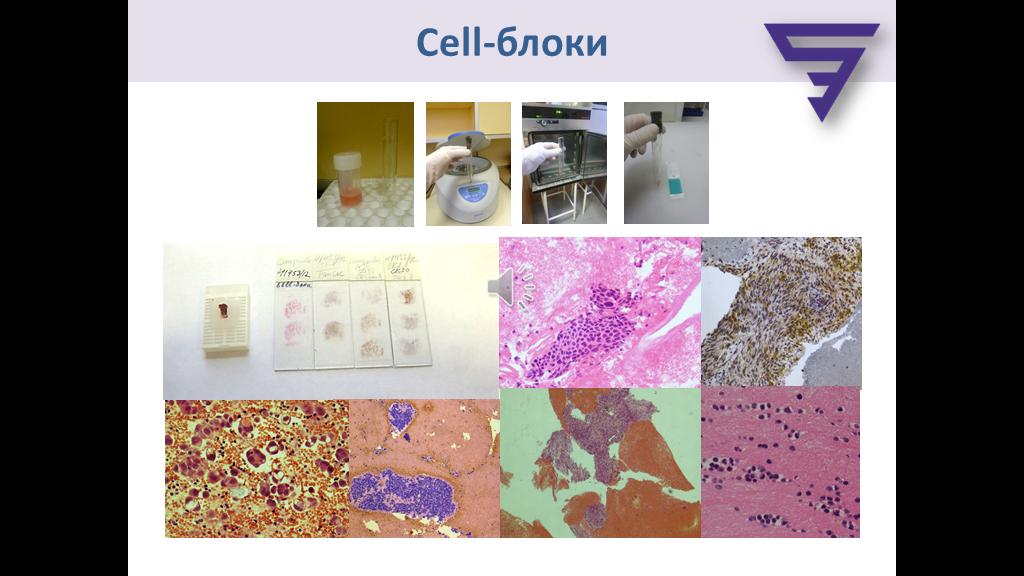 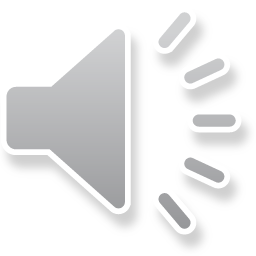 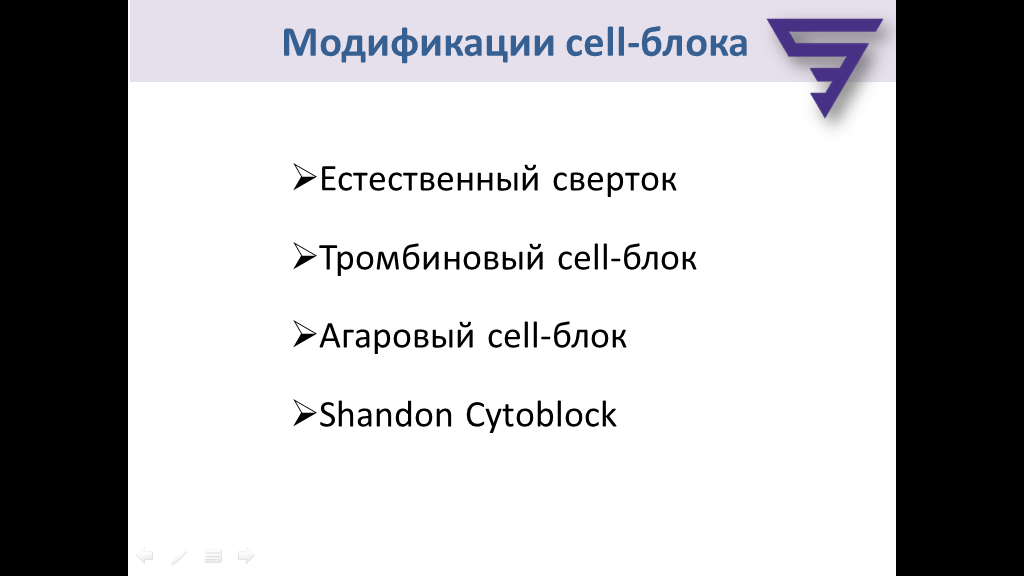 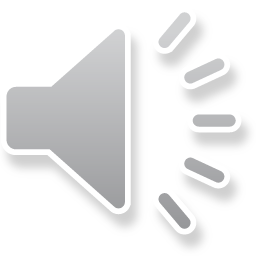 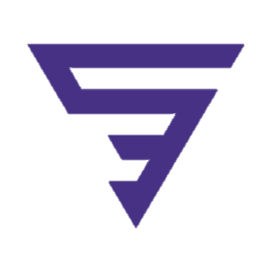 Протокол приготовления сell-блока
Центрифугирование нативного материала или материала взятого в среду RPMI 
Помещение осадка в стеклянную пробирку.
Добавление 50 мкл цитратной плазмы и 5 мкл хлорида кальция или любого другого кальцийсодержащего раствора ~10-25 мкл осадка
15-20 мин инкубация в термостате при  37С
Механическое  обезвоживание свертка 
45 мин фиксация свертка в 10% нейтральном забуференном формалине
Стандартная гистологическая проводка с заливкой в парафин
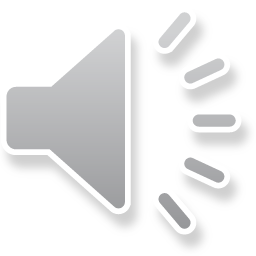 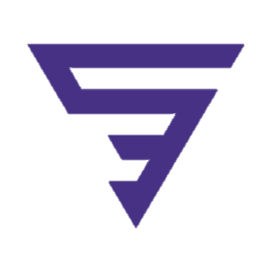 Алгоритм  морфологической         диагностики
Традиционная цитология с окраской азуровыми красителями (on site)
Жидкостная цитология с окраской по Папаниколау (second step; в большей степени применима для браш-биопсий и исследования содержимого кистозных образований)
Cell-блок, гистология
Иммуногистохимия
Иммуноцитохимия (при невозможности изготовить cell-блок)
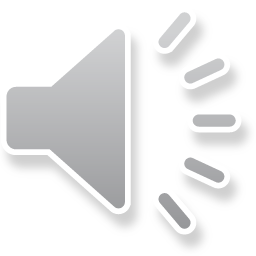 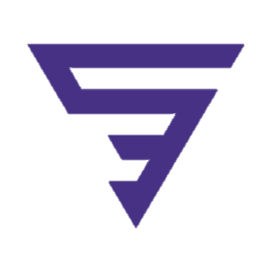 Информативность исследования материала тонкоигольной аспирационной биопсии поджелудочной железы (n=74)

Изолированное цитологическое исследование



Комплекс методов
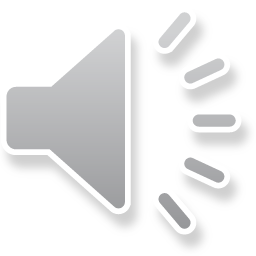 Неинформативно – 33,3%
Малоинформативно – 16,7%
50%
Неинформативно – 5,1%
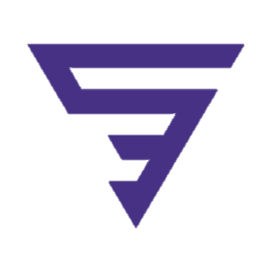 Плевральные выпоты
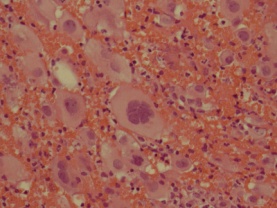 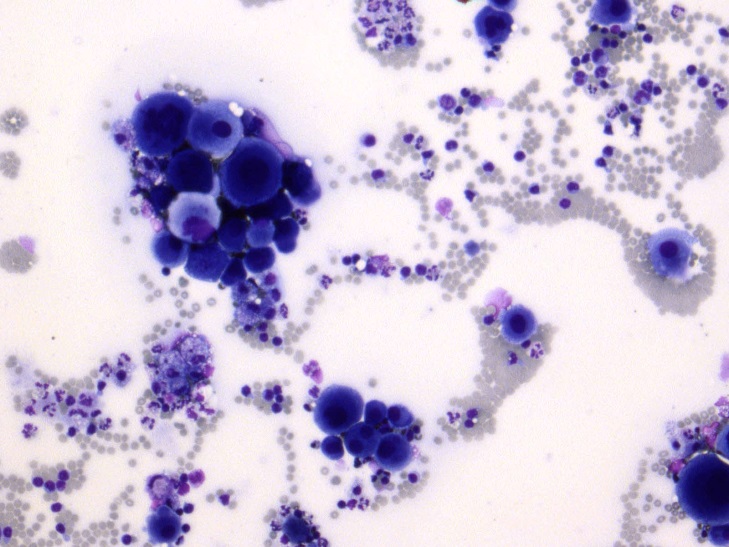 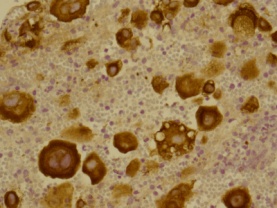 1
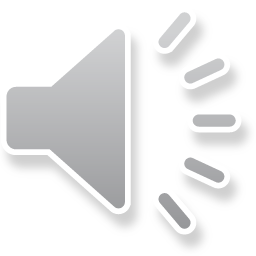 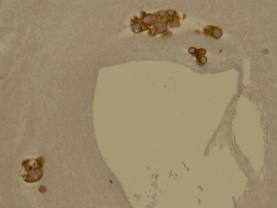 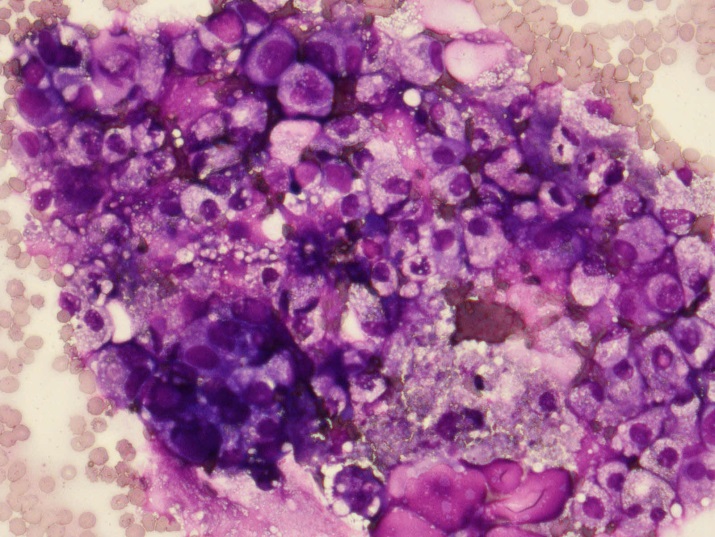 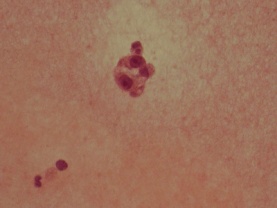 2
AE1⁄AE3, ×200
Cell-block, H&E ×200
MGG, ×100
Женщина 68 лет. Карцинома молочной железы в анамнезе. Плевральный экссудат
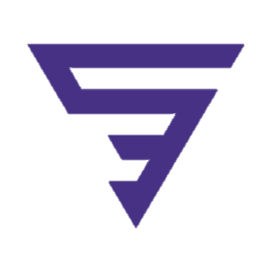 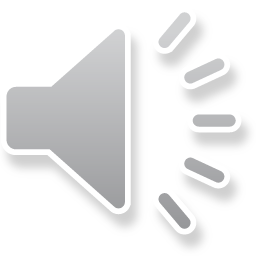 H&E, ×200
MGG, ×200
Случай 1
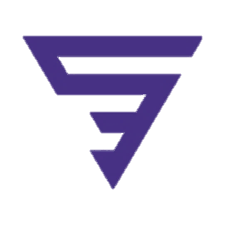 Алгоритм фенотипирования
Гистогенез: эпителиальные маркеры - AE1/AE3, BerEP4, EMA; лимфоидные – CD45; меланоцитарные - Melan A, мезотелиальные - WT-1, Calretinin, мезенхимальные – Vimentin  (для серозных экссудатов не подходит) 
Эксперессия CK7 и CK20
Органная принадлежность: 
Молочная железа – Mammaglobin, GCDFP15, ER, PR
Легкое –TTF-1
Яичник (серозная карцинома) – WT-1
Эндометриоидные опухоли – Vimentin, ER, PR
Плоскоклеточная карцинома шейки матки – CK5/6, p16
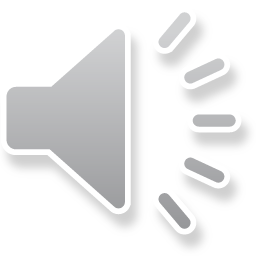 Случай 1
Женщина 68 лет. Карцинома молочной железы в анамнезе. Cерозная аденокарцинома эндометрия
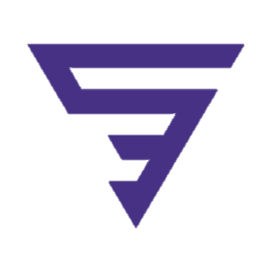 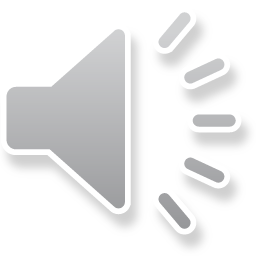 H&E, ×200
Н&E, ×40
Случай 1
Женщина 40 лет. Аденокарцинома урахуса с метастазами в легкое в анамнезе. Плевральный экссудат
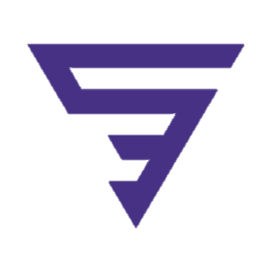 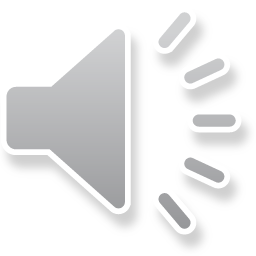 H&E, ×400
MGG, ×200
Случай  2
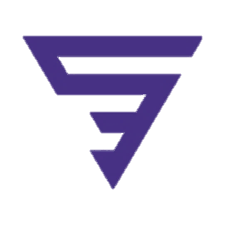 Алгоритм фенотипирования
Гистогенез: эпителиальные маркеры - AE1/AE3, BerEP4, EMA; лимфоидные – CD45; меланоцитарные - Melan A, мезотелиальные - WT-1, Calretinin, мезенхимальные – Vimentin  (для серозных экссудатов не подходит) 
Эксперессия CK7 и CK20
Органная принадлежность: 
Легкое –TTF-1
Яичник (муцинозная аденокарцинома) – CK7
Поджелудочная железа – CK7
Кишечная карцинома –CDX2
Карцинома урахуса – CEA, Leu-M1
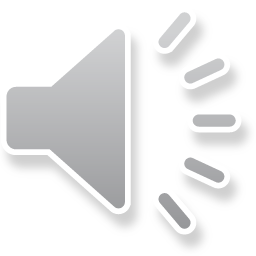 Случай  2
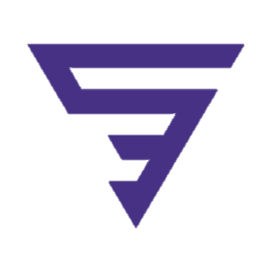 Заключение
Выбор способа изготовления cell-блока зависит от типа фиксации пробы

В сell-блоках сохраняется структурность ткани

Сell-блоки  являются оптимальным субстратом для проведения иммуногистохимических реакций

Cell-блоки целесообразно применять в комплексе с другими морфологическими методами, что значительно повышает информативность исследования
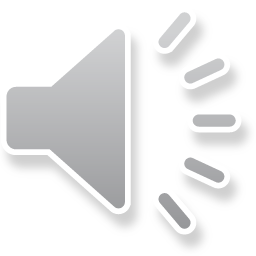 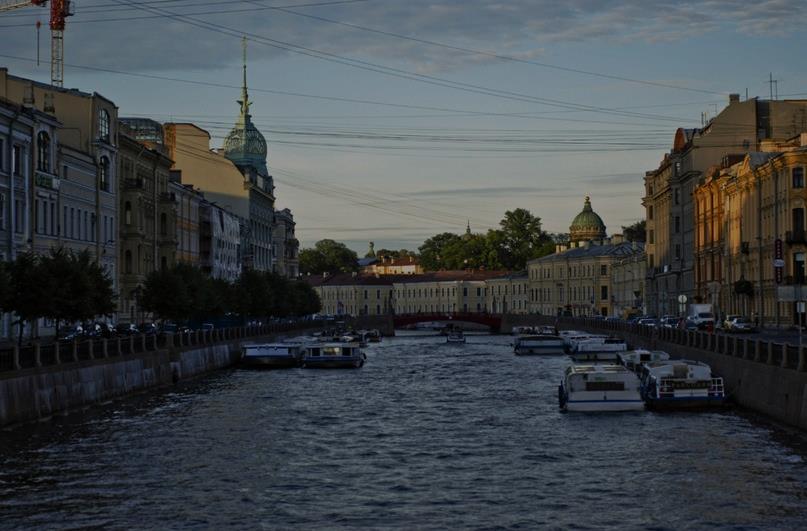 Национальный центр клинической морфологической диагностики
 Санкт-Петербург 
тел. 8(812) 244-02-50
 
 Директор:
 Воробьев Сергей Леонидович slvorob@gmail.com
 
 Зав. цитологической лабораторией:
 Тамазян Нина Ваниковна ninell76@mail.ru

Врач-патолог:
Костючек Ирина Николаевна irchin00@gmail.com
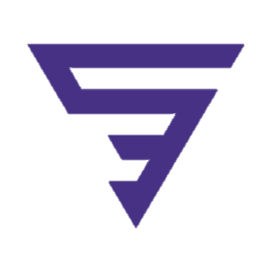 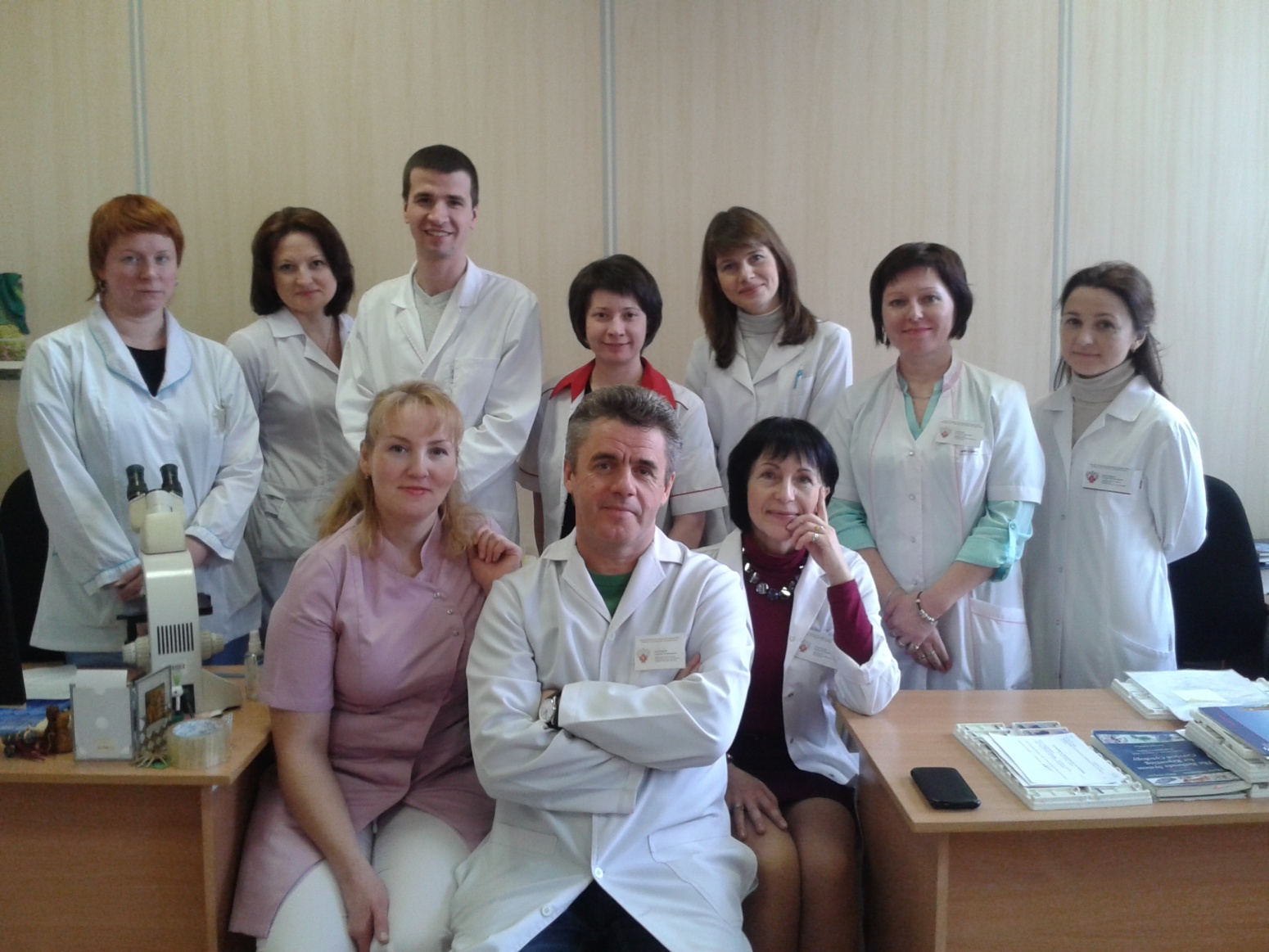 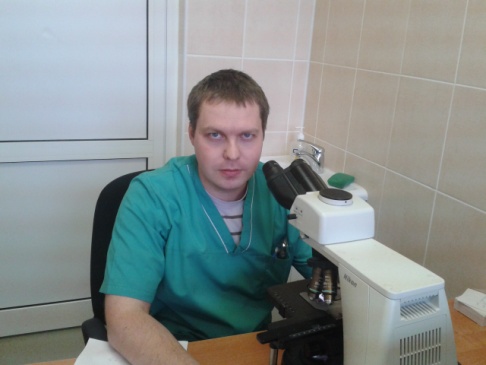 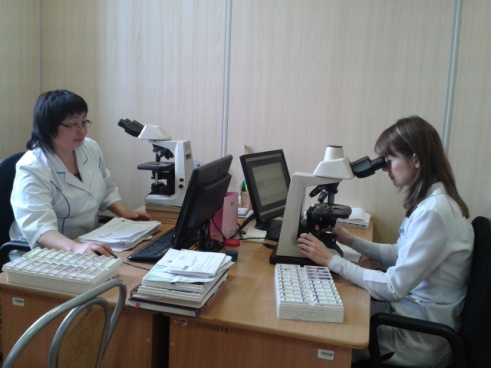 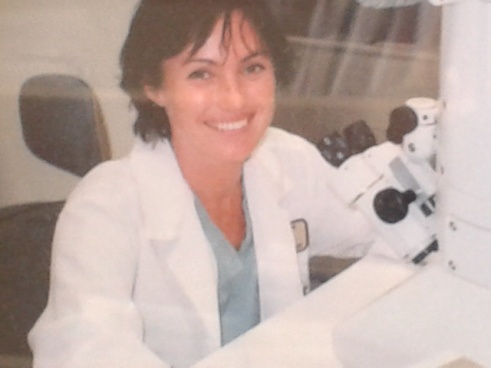 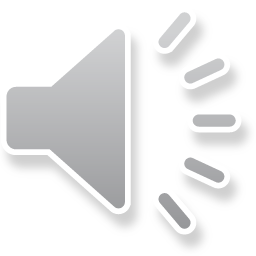